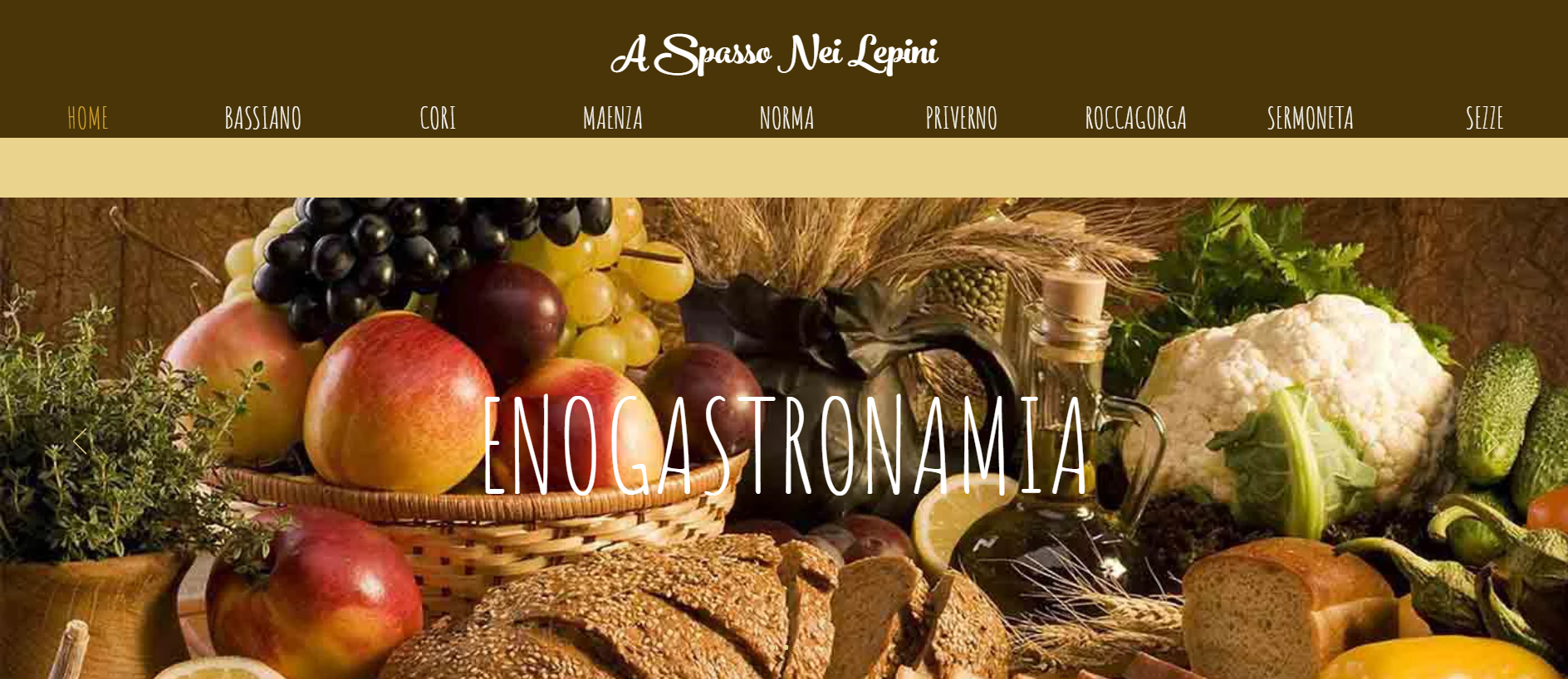 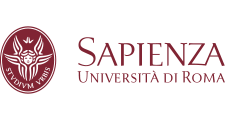 Gianfranco Iagnocco - Giorgia Fucetola
DIFFERENZA TRA WEB E INTERNET
I termini “Internet” e “World Wide Web“, vengono usati in modo intercambiabile da quando Internet stesso è diventato un “utility” in famiglia come l’elettricità o TV. La gente parla di “navigare in rete” e de “la ricerca in Internet”, come se i due termini fossero la stessa cosa.
INTERNET
La rete internet è l'infrastruttura tecnologica dove viaggiano i dati. Può essere immaginata come una specie di ferrovia digitale, con i propri binari (canali) stazioni (server) e regole (protocolli). 
La rete internet nacque all'inizio degli anni '70. In origine si chiamava Arpanet ed era un progetto militare per mettere in comunicazione gli elaboratori elettronici degli enti governativi e militari. Successivamente, nel corso degli anni '80, la rete Internet uscì dagli ambiti militari e iniziò a essere utilizzata nelle università. Alla rete Internet si collegarono altre reti locali anche al di fuori del territorio americano. In questi anni nacquero e si diffusero alcuni protocolli come quelli per gestire la posta elettronica ( email ) e i newsgroup.
WORLD WIDE WEB
Il web è uno dei servizi internet che permette il trasferimento e la visualizzazione dei dati, sotto forma di ipertesto. Tutto ciò che normalmente vediamo sul nostro browser. Oltre al web esistono altri servizi internet come la posta elettronica, i newsgroups, i trasferimenti FTP, ecc. 
Il web nacque nel 1991, circa venti anni dopo la nascita della rete Internet. 
Il termine Web è l'abbreviazione di World Wide Web ( WWW ). Si tratta di un sistema di comunicazione basato sul protocollo di comunicazione HTTP                                  (Hyper Text Transfer Protocol ) che consente agli utenti di navigare in modo ipertestuale tra i contenuti presenti sulla rete internet.
CHE COS’È UN SITO
Il sito web (traduzione italiana di website o web site) è un insieme di pagine web ed altri file interconnessi tra di loro che risiedono in un terminale connesso alla rete (host) dotato di server web. Tale terminale, chiamato per estensione server web in ragione della funzione di "servente" un altro terminale "cliente" (client), fa parte del World Wide Web, la "grande ragnatela mondiale" che costituisce, insieme alla posta elettronica, il servizio internet più conosciuto e grazie al quale un sito web è consultabile nella rete.
Le pagine web ed i file di immagini, video, di testo e di qualunque altra natura che possono essere presenti in un sito web generalmente sono organizzati sotto uno stesso nome a dominio (o più semplicemente dominio), la stringa di caratteri alfa numerici che contraddistingue un determinato sito.
Il dominio può essere pensato come l'entrata principale all'indirizzo virtuale nella rete in cui risiede il sito web.
A COSA SERVE UN SITO WEB
L'utilità di un sito web è legata alla funzione che questo strumento internet dovrà svolgere:
diffondere (pubblicare o pubblicizzare) informazione di natura commerciale, personale o di tipo strettamente informativo come ad esempio siti di testate giornalistiche, siti aziendali per la promozione di servizi e prodotti, siti personali a contenuti autobiografici o inerenti i propri interessi (blog), ecc..;
raccogliere contenuti, eventualmente prelevabili tramite download, sotto forma di database di tipo settoriale e non. Esempi sono i motori di ricerca, dizionari e le enciclopedie online, siti di musica e film, siti sportivi con i dati dei campionati, ecc..:
far incontrare persone in una comunità virtuale (community) a scopo sociale (social network) o ludico (siti di giochi online) o per discutere e confrontarsi su un determinato argomento (forum di discussione);
vendere dei prodotti o dei servizi. L'esempio più classico sono i siti di commercio elettronico (e-commerce) per la vendita online di prodotti. Altri esempi sono le consulenze online, sponsorizzazioni attraverso link, siti di aste online, ecc..
Un sito web può svolgere contemporaneamente più funzioni. Ad esempio una azienda che vuole vendere un determinato prodotto potrà creare una sezione informativa relativa all'ambito di cui il prodotto è parte e potrà creare un luogo di incontro virtuale tra utilizzatori che vogliano scambiarsi informazioni o opinioni su quel prodotto.
CHE COS’È UN DOMINIO
Parliamo di dominio web quando parliamo di uno spazio che ha un nome. È identificato da numeri che convenzionalmente poi sono tradotti negli indirizzi che siamo abituati a vedere nella rete, ossia www.tuonome.it
Sono molte le aziende certificate per vendere questi spazi, dominio web gestiti da un'autority che certifica l'univocità del titolare (un dominio=un titolare).
Attraverso un dominio web possiamo avere un nostro sito ospitato su un computer, detto server, che resta acceso perennemente per permettere ai visitatori di accedervi. Servono potenti linee adsl che permettano la navigazione di più persone contemporaneamente e che diano nello stesso tempo una certa velocità di navigazione.
Il dominio web non si può mai acquistare a titolo definitivo, si ha in licenza ossia pagando un canone che ci da il diritto di usufruire del nome scelto, ma non è mai nostro a titolo definitivo. Ci sono poi molte estensioni che servono in primis per suddividere le varie località o il tipo di attività, come ad esempio:
it per l'Italia,
org per le organizzazioni
gov per enti governativi
net per le reti
com per esercizi commerciali
CHE COS’È UN PIANO SEO
SEO è quell’insieme di strategie e pratiche volte ad aumentare la visibilità di un sito internet migliorandone la posizione nelle classifiche dei motori di ricerca, nei risultati non a pagamento, detti risultati “puri” o “organici“. S.E.O. è una sigla inglese (acronimo) che sta per Search Engine Optimization, tradotto letteralmente: “ottimizzazione per i motori di ricerca“.
Queste pratiche sono molteplici e riguardano diversi aspetti di un sito web: l’ottimizzazione della struttura del sito, del codice HTML, dei contenuti testuali, la gestione dei link in entrata (ovvero che da altri siti puntano verso il tuo sito, detti inbound link o, più comunemente, backlink) ed in uscita (che dal tuo sito puntano verso altri).
COSA SONO LE PAROLE CHIAVE
Le Parole-Chiave, dette anche Keywords, sono le parole che le persone scrivono nella casella di Google quando cercano informazioni su un determinato argomento, prodotto o servizio.
Le Parole-Chiave rappresentano, in un certo senso, il modo di esprimersi di queste persone davanti al motore di ricerca, con l’obiettivo di trovare ciò a cui sono interessate.
Se ad esempio una persona nutre interesse verso un particolare tipo di arredamento, allora andrà su Google e scriverà qualcosa del tipo “arredamento country” oppure “arredare casa in stile country“.
Nel caso del primo esempio e cioé “arredamento country” si parla di parole-chiave, mentre nel secondo esempio e cioé “arredare casa in stile country” si parla di frase-chiave.
La frase-chiave è composta, appunto, da varie parole-chiave e, di conseguenza, più termini di ricerca messi insieme formano una frase-chiave.
Più termini di ricerca rappresentano qualcosa di molto specifico: esprimono dettagliatamente un’esigenza, un interesse o un problema.
Le Parole-Chiave servono a:
 far trovare il tuo prodotto o servizio
 farti conoscere dal tuo pubblico
rafforzare la tua presenza online
 dialogare con le persone appartenenti alla tua nicchia
aumentare le vendite di ciò che offri
LA NOSTRA IDEA
I Monti Lepini sono una catena montuosa del Lazio appartenente all'Antiappennino laziale, contenuta interamente nella regione, sita a cavallo fra le province di Latina e di Roma.
Il nome pare derivare dalla voce latina lapis, cioè pietra calcarea.
I paesi che sorgono tra questi monti, sono dei veri e propri tesori da scoprire.
L’obiettivo principale, che va oltre il corso, è quello di tentare, nel nostro piccolo, di promuovere questo fantastico territorio non ancora conosciuto da tutti.
Il nostro progetto, è quello di creare un sito web, dove per ogni paese preso in considerazione, ci sarà la storia, i monumenti, le opere d’arte, i prodotti tipici, gli eventi da ricordare e piccole curiosità.
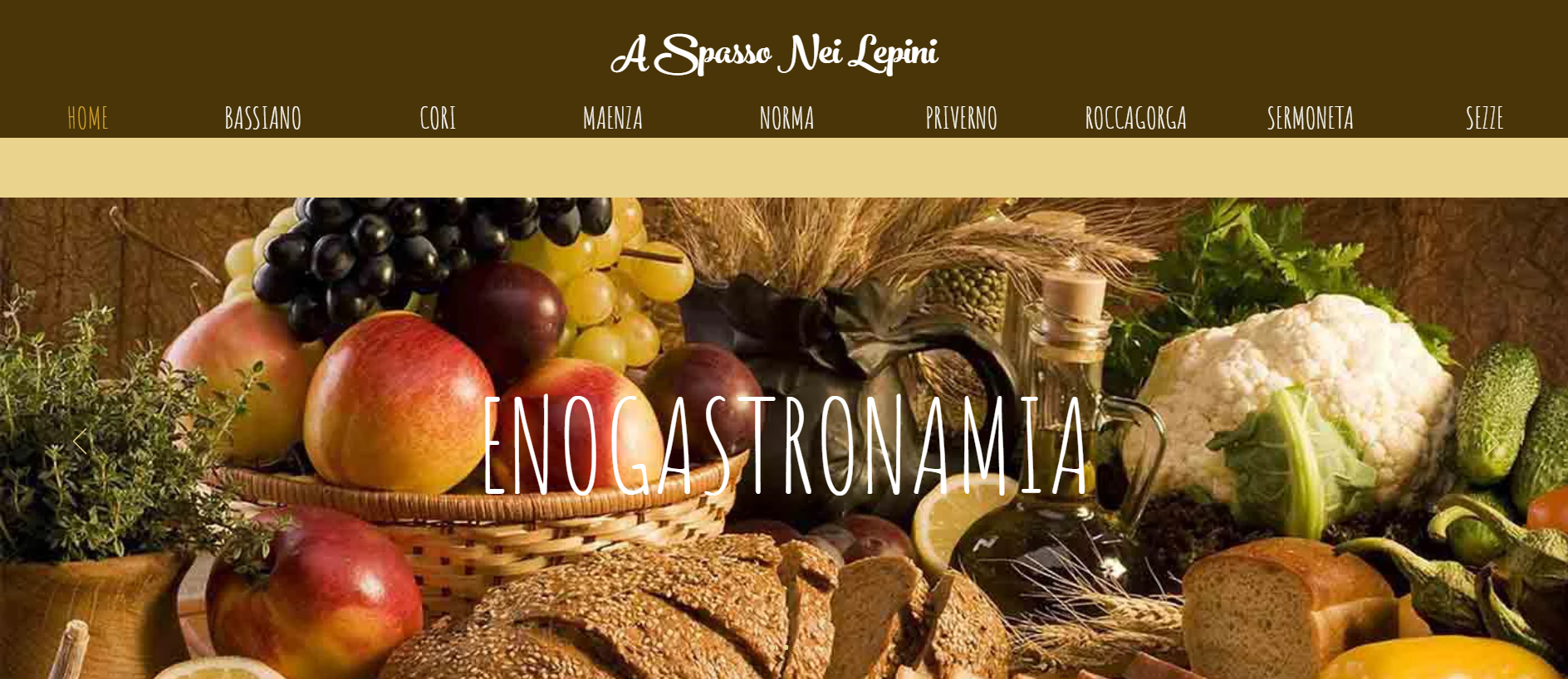 https://aspassoneilepini.wixsite.com/lepini
https://editor.wix.com/html/editor/web/renderer/edit/4f818076-2466-41d0-8361-025d39215d70?metaSiteId=fe884ced-7cea-431a-bfe5-7893d4ba2562&editorSessionId=6280F5F0-9F46-4172-8DD5-FDB3B658A9EC